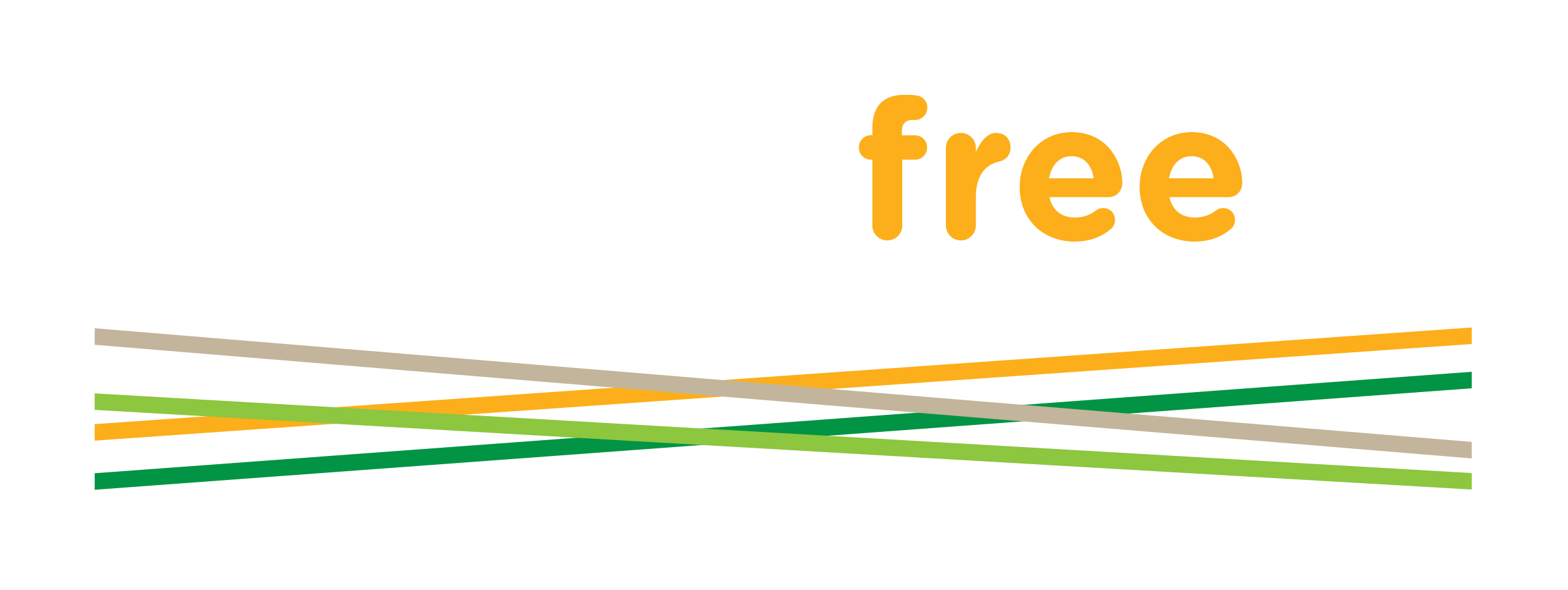 Bullying PreventionWorkshops Implementing the Bullying Prevention Guidance
[Speaker Notes: The aim of this presentation is to give schools an overview of the bullying and prevention guidance and allow them to work in the PB4L team to discuss some specific areas of the guidance. In particular they will be asked to focus on how this work can relate to their current PB4L framework and what are the next steps for their school in terms of bullying prevention.]
Workshops overview
The following slides are designed to support the delivery of professional development activities for schools through the 10 Bullying Prevention Workshops available on www.bullyingfreeNZ.co.nz

The materials for each of the workshops will include information about which slides to use for each workshop.
Trainer Slide
Trainer Slide
[Speaker Notes: Reminder of the guide that we are looking at today – Schools will have been asked in advance to bring along their copies.]
What is Bullying?
Discuss the question of what is bullying with your group. 
Try to come to a consensus on three short statements describing what bullying behaviours look like as they understand it or see it.  
Try to make the statements no longer than three words. 
Record these statements on post-it notes or a poster to be displayed in the room and referred to later in the session,
Workshop 1
Definition of Bullying
Bullying is deliberate 

Bullying involves a power imbalance 

Bullying has an element of repetition 

Bullying is harmful
Workshops 1 & 2
[Speaker Notes: These are the 4 aspects that need to be in place for any definition of bullying – this links directly to the definitions as presented in the guide]
Defining bullying in your school
Use the bullying prevention guide (p11) to look at the definition of bullying and discuss: 

What definition do you have in your school? 
How could you have a wider discussion with staff and families, whānau and community regarding a shared understanding of bullying?
Workshop 1
Types of Bullying
physical world
Verbal e.g. snide asides, threats, put-downs (hidden)
Verbal e.g. discriminatory remarks, threats, name-calling (in view)
Physical e.g. standover behaviour, holding, hitting (hidden)
Physical e.g. standover behaviour, holding, hitting (in view)
Social/ relational e.g. spreading rumours or personal information
Social/ relational e.g. openly excluding from peer group, ostracising
covert
overt
Verbal e.g. emails, texts, anonymous comments / post things
Verbal e.g. posting negative photos / comments on website
Physical e.g. anonymous defacing  webpage or profile page
Physical e.g. defacing webpage or profile page
Social/ relational e.g. posting negative material anonymously
Social/ relational e.g. exclusion from activities, ostracising
Digital world (cyberbullying)
Workshop 1
What does ‘defiance’ look like?
Spend 1 minute writing down your own individual  definition / description 

Then discuss in groups – how similar are your definitions?
Workshop 2
Preventing Bullying Policy
Bullying behavior is likely to be occurring  in all schools, whether or not we are aware of it. 

To meet the NAG 5 requirements for a safe physical and emotional school environment, all schools should have a policy that defines bullying and sets out how the school community will address it. 

This can be a standalone policy or part of an overarching behavior or safe school policy. 

Policy will include cyberbullying and will be part of a school’s wider approach to promoting social wellbeing and positive student interactions. 

It should clearly state that the school does not accept bullying.
Workshop 3
Preventing Bullying Policy
Teachers, students, parents and whānau should all have an opportunity to have input into their school’s policies on bullying (as well as the strategies in place to build students’ social competencies). 

A school’s policy will support decision-making that takes place when bullying occurs, but will need to be reviewed regularly to ensure its ongoing effectiveness. 

As part of its role, the Education Review Office (ERO) will review a school’s bullying policy and practice using self-review questions to make sure school policies and practice align.
Workshop 3
Initiators and Targets
Initiators
Students who bully others often to gain peer recognition and status. 
Bullying behaviour is reinforced when they intimidate their targets and when peers colludes by not challenging or reporting the bullying.

Targets
All ages can be at greater risk of being targets for many reasons including: 
being unassertive or withdrawn e.g. isolated with low self-esteem
differing from the majority culture – ethnicity, cultural or religious background, sexual orientation, gender identity, or socio-economic status 
having a disability, special education needs or mental health issues
academic achievement (perceived as high or low achiever).
Workshop 4
Bystander roles
Followers (Assistants): do not initiate, but take an active role in the bullying behaviour. 

Supporters (Reinforcer): Support the bullying behaviour (overtly or covertly, e.g. by turning a blind eye), but do not take an active role in the bullying behaviour.

Defenders: dislike the bullying and try to help the target by intervening, getting teacher support (using safe telling) or providing direct support to the target.
Workshop 4
[Speaker Notes: This slide is an opportunity to discuss the role that everyone takes in bullying situations. In particular this is a chance to make links with areas of their current teaching curriculum ( teaching of behaviour expectations from their matrix) and where schools are already up skilling students with social skills that help prevent bullying. 

This slide is also a chance to discuss the theory that ALL students play a part in reducing bullying. 

An activity sheet is available to support this discussion called ‘ Bystander Activity’ . 

Further information and reading for practitioners in ‘Bystanders and bullying. A summary of Research for Anti Bullying Week’ from www.anti-bullyingalliance.org.uk]
Bystander behaviours
Who’s typically involved in a bullying incident?












(Salmivalli et al, 1996)
7% 
assistants of initiator
17% 
defenders of the target
8% initiator
12% target
20% reinforcers of initiator
24% outsiders
Workshop 4
[Speaker Notes: Link to guide page 27

This slide is used to highlight the role of bystanders in bullying behaviours and the emphasis on bullying being addressed as a group process. In relation to PB4L SW this supports the idea of all students needing to be taught and have opportunity to practice social skills.

Also shows that no one child stays in one role. In one situation a child may exhibit bullying behaviours and in the next they may be a victim or a outsider.  

In New Zealand and in the guide.  the terms ‘ initiator’ and ‘target’ are used instead of ‘bully’ and ‘victim’ 



Related article 
Salmivalli C, Lagerspetz K, Bjo¨rkqvist K, O¨sterman K, Kaukiainen A. 1996b. Bullying as a group process: participant roles and their relations to social status within the group. Aggr Behav 22:1–15.]
Strategies for dealing with bullying
Workshops 5 & 6
[Speaker Notes: This slide to help highlight the need to consider the school approaches to both preventing and responding to bullying. 

Initially the focus is on how the school works to prevent bullying ( Workshop 4)]
Preventing bullying and the curriculum
For maximum impact, bullying prevention approaches should align with good teaching practice and the New Zealand Curriculum/Te Marautanga o Aotearoa, e.g. as part of teaching key competencies:

managing self –self-motivation, a can-do attitude, and students seeing themselves as capable learners

relating to others – interacting effectively with a diverse range of people in a variety of contexts

participating and contributing –being actively involved in communities, including family, whānau, school and groups based on a common interest or culture.
Workshop 5
Activity: Responding to bullying
Use the Responses to Behaviour handout and the bullying scenarios sheet to discuss possible different responses to the scenarios.
Workshop 6
Responding to bullying
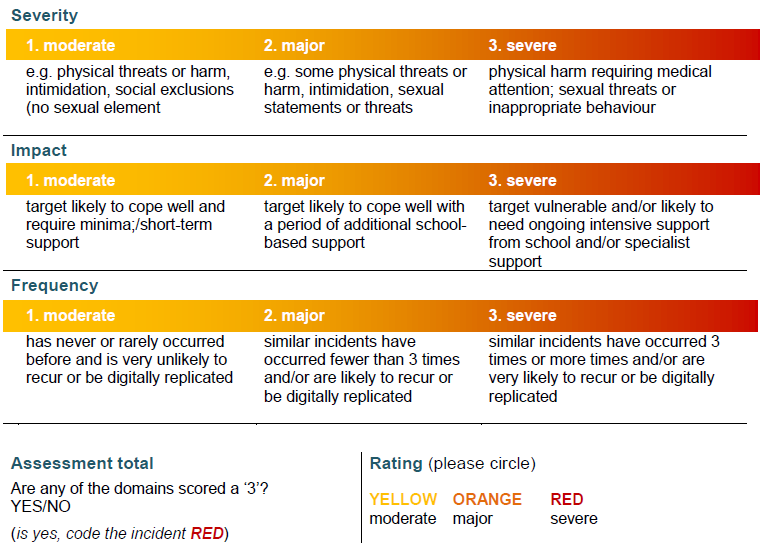 Workshop 6
Preventing bullying and the curriculum
For maximum impact, bullying prevention approaches should align with good teaching practice and the New Zealand Curriculum/Te Marautanga o Aotearoa.
Teaching key competencies

managing self – self-motivation, a can-do attitude, and students seeing themselves as capable learners

relating to others – interacting effectively with a diverse range of people in a variety of contexts

participating and contributing – being actively involved in communities, including family, whānau, school and groups based on a common interest or culture.
Workshop 7
Preventing bullying and the curriculum
Health and Physical Education
Bullying approaches should also align with the Health and Physical Education (HPE) learning area of the curriculum. 
Students are encouraged to demonstrate empathy and develop skills that enhance relationships (see the relationships with other people strand). 
Students learn to take responsible and critical action to contribute to healthy communities and environments (see the healthy communities and environments strand). 

The underlying principles of tolerance and respect for others can be woven into all aspects of teaching and learning.
Workshop 7
What is cyberbullying?
Cyberbullying is one particular form of bullying, but it doesn’t sit on its own. It is bullying that is enabled, enhanced, or in some way mediated through digital technology.

Digital technology can be a medium for all kinds of bullying behaviour, including physical, verbal and social / relational bullying – and with its increasingly important role in young people’s lives, cyberbullying is becoming more prevalent. 

Email, cell phones, chat rooms, social networking sites and instant messaging can all be used to bully others verbally, socially or psychologically.
Workshop 8
Characteristics of cyberbullying?
The characteristics of bullying behaviour may be expressed differently in the context of cyberbullying.
 
repetition – can be influenced by the ability of a single action to spread and be repeated rapidly to a wider audience and with a degree of permanence (e.g. forwarding texts)

power imbalance – can also be a function of the anonymity of initiator, or of an ability to use technology (as opposed to traditional age, physical strength and social status imbalances) 

cyberbullying – can involve people who have never physically met and / or people who share no common acquaintances.
Workshop 8
Examples of cyberbullying
Examples of cyberbullying include: 
sending abusive texts or emails 
posting negative or inappropriate messages or images on social networking sites 
taking and sharing private images, including sexual images 
forming bullying groups on social networking sites 
assuming the identity of a target online and representing them in a way that may be harmful to them or cause them distress.
Workshop 8
Cyberbullying and other forms of bullying
In many ways cyber bullying is like any other form of bullying.

Cyberbullying may occur alongside bullying in a physical environment which would intensify the effect. E.g. recording and distributing a bullying incident on a smartphone. One study found children who were bullied offline were 15 times more likely to be bullied online*.

Equally students who are experiencing cyberbullying are likely to also be experiencing other forms of bullying.
*Hasebrink, U., Livingstone, S.l, & Haddon, L. (2008) Comparing children’s online opportunities and risks across Europe: Cross-national comparisons for EU Kids. Online article.
Workshop 8
Working with parents and whanau
There are three aspects to working with parents in relation to bullying. 

Keep parents informed of the school policy including: 
the school’s definition of bullying 
all the ways in which the school works to prevent bullying 
the school policy for responding to bullying
Workshop 9
Working with parents and whanau
Including parents in interventions and problem solving, e.g.: 

Restorative practices
Method of shared concern
Workshop 9
Working with parents and whanau
Sign-post parents to other area of information and support, e.g.:

NetSafe for concerns regarding digital use
A clear complaints procedure showing how parents can speak to the Board of Trustees if necessary
Workshop 9
Providing advice to parents and whanau
Information schools could include for parents and carers who suspect a child may be a target of bullying:
Stay calm.
Work out how to deal with the situation together.
Reassure the child they have done the right thing by talking about it.
Reassure the child it’s not their fault,
Reassure the child that parents/carers will work with the school to make things better.
Agree on a plan of support for the child.
Regularly check in with the child to see how they are.
Workshop 9
Providing advice to parents and whanau
Information schools could include for parents and carers who suspect a child is bullying others:
Talk to the child to get the full story and their point of view.
Be clear about what is and is not acceptable behaviour at school and at home.
Explain how bullying affects the target, the bystanders and the school environment.
Discuss better ways to handle situations where the child may act aggressively.
Regularly check in with the child to see how they are doing.
Recognise and praise appropriate behaviour.
Talk to the school and child’s teacher about how they can help.
Workshop 9
Providing advice to parents and whanau
Information schools could include for parents and carers who suspect a child is a target of cyberbullying:
Ask questions about how digital technology is being used.
Take an active approach to discussing digital issues with their child.
Not to access to technology as a sanction in response to  being cyberbullied / cyberbullying.
Save all bullying messages and images to use when reporting to the school or Police.
Contact the Police if cyberbullying involves physical threats or could put the child in danger.
Lodge a complaint with the mobile phone or social networking site provider.
Contact NetSafe.
Workshop 9
Preventing bullying and data collection
One of the key aspects of any bullying prevention programme or intervention is gathering data. 

This allows schools to gain an understanding of what bullying is occurring, where and when and the frequency of this. 

It also allows schools to gather  baseline data to evaluate the impact following teaching and intervention in bullying prevention.
Workshop 10
Ways of collecting data
Student and Parent Surveys
Focus group interviews with selected students, teachers and staff
Student and teacher evaluations of specific components e.g Kia Kaha, PBL4 lessons
Statistical Data ( eg. Behaviour Incidences detentions suspensions
Anecdotal Feedback and observations from staff
Parent feedback about preventing bullying policies,  materials etc.
Workshop 10
The importance of Student Voice
Most bullying behaviours take without the awareness of adults. 

Student  surveys have therefore been the main way to measure the prevalence of bullying -  they are considered to be the most robust measure of student bullying behaviours.*

Some schools may choose to develop their own surveys to use. However these may not incorporate up to date definitions and types of bullying, and may not be robust enough way to provide data that can be compared over time.
*Cornell, D., & Bandyopadhyay, S. (2010). The assessment of bullying. In S. Jimerson, S. Swearer, & D. Espelage (Eds.), Handbook of bullying in schools: An international perspective (pp. 265–276). New York: Routledge.
Workshop 10
The importance of Student Voice
When should student surveys be carried out? 

Student surveys measuring experiences of bullying in school should be carried out annually. 
Ideally at the same time of year to provide a comparable time period. 
Best time to carry out the survey is after peer groups have formed – in NZ, Term 2 rather than Term 1. 
Other data such as behaviour incident reports can be collected and analysed more frequently.
Workshop 10